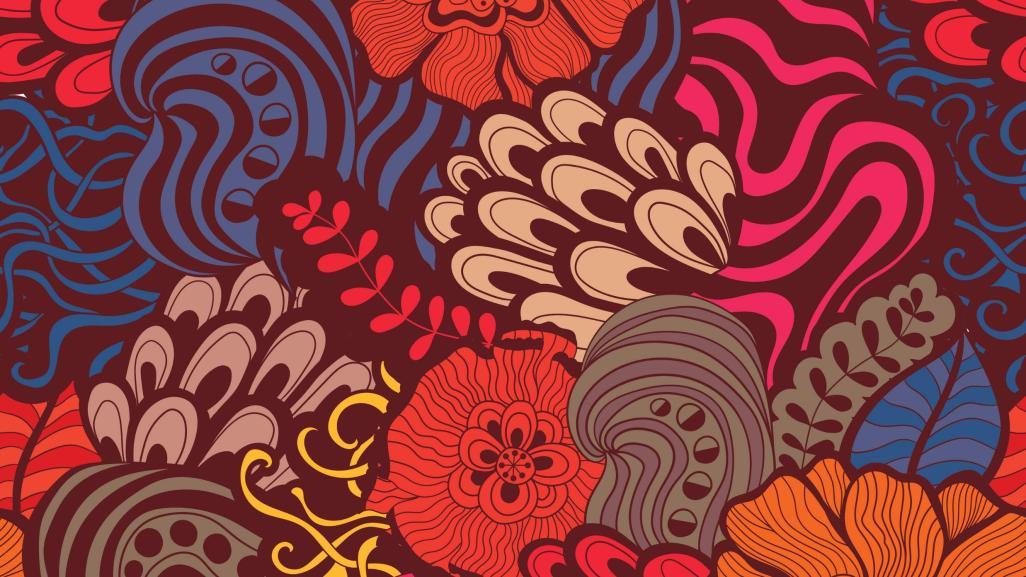 OFFERTAFORMATIVA
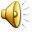 Scuola secondaria di primo grado
 Miccichè-Lipparini
2021-2022
SCICLI
La scuola secondaria di primo grado Miccichè –Lipparini si trova in Piazza Italia, nel cuore  del paese.
Risorse strutturali:
Aula docenti
Aula magna(al momento adibita ad aula)
Biblioteca( al momento adibita ad aula)
Palestra
Laboratorio di informatica
Aula aumentata
Laboratorio di scienze
Aule con LIM e connessione ad internet
Cortile interno
30/12/2021
Tempo normale
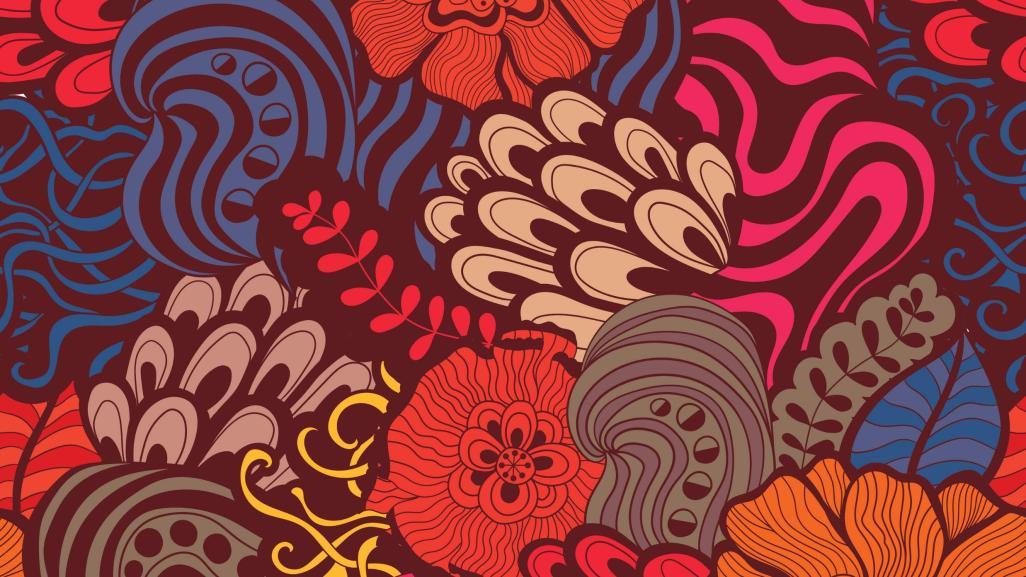 Organizzazione tempo scuola
30 ore settimanali
dal LUNEDI’ al VENERDI’
32 ore
30 ore base +  2 rientri pomeridiani
Indirizzo musicale
Lo studio dello strumento impegna gli studenti per 2 ore settimanali pomeridiani
LA STRUTTURA DEL CORSO MUSICALE
Viene data l’occasione di studiare 1 di questi quattro strumenti
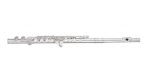 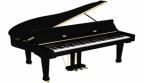 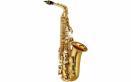 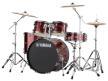 SI ALTERNANO LE SEGUENTI ATTIVITA’:
CONCERTI

LEZIONI INDIVIDUALI

MUSICA D’INSIEME

LETTURA E TEORIA MUSICALE
PRIMA DELLE LEZIONI DI STRUMENTO MUSICALE GLI ALLIEVI POSSONO RIMANERE A SCUOLA CONSUMANDO UN PASTO PORTATO DA CASA SOTTO LA SORVEGLIANZA DEI DOCENTI
30/12/2021
Accesso all’indirizzo musicale(riferimento legislativo DM 201/99)
PER ACCEDERE:
UNA VOLTA ISCRITTI LA MATERIA DIVENTA CURRICOLARE
E’ obbligatorio NOLEGGIARE o ACQUISTARE lo strumento musicale.
E’ obbligatorio FREQUENTARE le lezioni per TUTTI gli anni di permanenza nella scuola.
Nella scheda di valutazione comparirà anche un VOTO relativo allo studio dello strumento, distinto da quello di educazione musicale.
Al termine dei 3 anni di studio, in sede di COLLOQUIO di ESAME, ogni candidato verrà valutato anche per le abilità relative allo strumento.
E’ necessario spuntare l’opzione INDIRIZZO MUSICALE nella domanda di iscrizione, indicando un ordine di preferenza dei 4 strumenti (non vincolante per la commissione);
E’ necessario superare un TEST ORIENTATIVO ATTITUDINALE che NON prevede alcuna conoscenza pregressa.
LE LEZIONI DELL’INDIRIZZO MUSICALE SONO TUTTE GRATUITE
30/12/2021
Distribuzione orariadelle classi a tempo normale e ad indirizzo musicale
* Nel monte ore delle materie interessate si inseriscono in modo trasversale le attività afferenti all’educazione civica
Orario di inizio e fine lezioni
30/12/2021
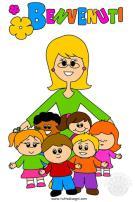 Progetti educativi
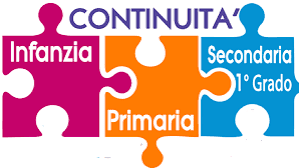 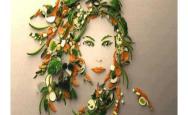 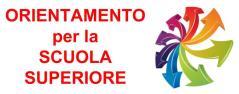 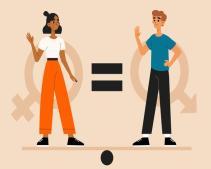 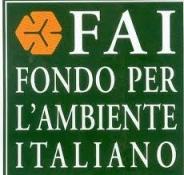 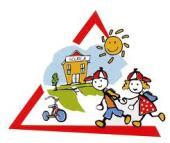 30/12/2021
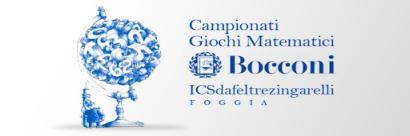 Concorsi ed iniziative
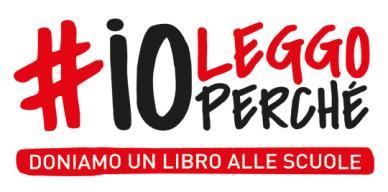 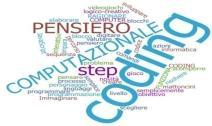 Giochi matematici del Mediterraneo
Giochi matematici Bocconi
Giochi di Informatica e Coding
The Big challenge                        concorso online di lingua inglese
Certificazione  Cambridge
Giochi Sportivi studenteschi
Concorsi musicali
# Io leggo perché
Il giardino delle giuste e dei giusti
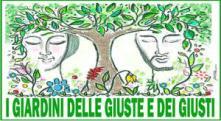 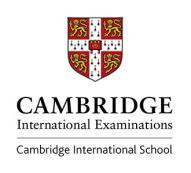 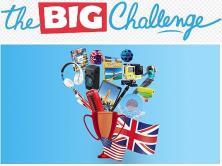 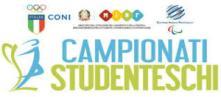 30/12/2021
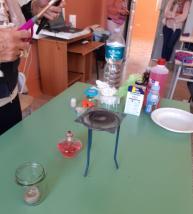 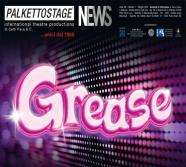 Arricchiscono l’Offerta Formativa:
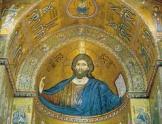 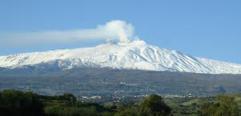 I progetti PON di Italiano, matematica, scienze, inglese.
I progetti MIUR
Risorse didattiche per le educazioni trasversali
I laboratori di scienze/botanica
Laboratori espressivi
 Robotica e attività previste dal PNSD
Progetti di alfabetizzazione/ facilitazione linguistica.
Progetti di recupero/consolidamento/potenziamento 
Visione di spettacoli in lingua inglese/francese
Viaggi di istruzione
Stage linguistico nel Regno Unito
Collaborazione con altre agenzie educative presenti nel territorio.
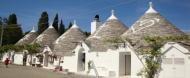 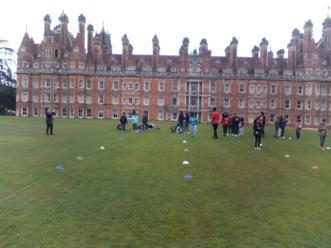 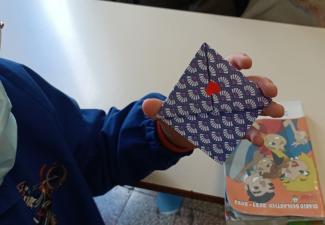 30/12/2021
Didattica inclusiva
Didattica digitale
Didattica per ambienti
Quale metodo usiamo in classe?
La scuola, stimolata dalle nuove esigenze di didattica digitale, ha potenziato la connessione wifi e rinnovato le strutture e le attrezzature
La scuola ha concluso gli interventi strutturali ed acquistato software ed attrezzature di ultima generazione per l’allestimento dell’aula aumentata ovvero di un ambiente innovativo multidisciplinare.
Nella piena consapevolezza che la scuola è di tutti e di ciascuno, tutti i docenti hanno cura di tracciare percorsi individualizzati e personalizzati caratterizzati da una ricerca di strategie innovative, misure dispensative e strumenti compensativi che promuovono e supportano senza pregiudizi l’inclusione, l’integrazione e il recupero delle abilità di base.
Difficile dare una risposta sola perché gli alunni apprendono con stili e ritmi diversi tali da determinare la singolarità di ogni gruppo classe. Attraverso una attenta e continuata osservazione dei nostri alunni, noi docenti, riusciamo ad individuare la loro complessità ed unicità e scegliamo di conseguenza la modalità di intervento consona. La scelta delle metodologie, la capacità di adattare il nostro stile di comunicazione, la creazione industriosa di una pluralità di occasioni e di spazi di apprendimento vengono ri-adattati di volta in volta affinchè sia garantita la valorizzazione di tutti e di ciascuno, senza nessuno escluso. Ecco perché tutti noi insegnanti dell’I.C. Dantoni siamo in continuo aggiornamento in un’ottica di formazione continua.
Gli alunni in difficoltà potranno disporre di un dispositivo in dotazione e seguire le lezioni da remoto
Le applicazioni per la didattica a distanza di cui la scuola dispone –Registro Argo, G-Suite for Education con tutte le app gratuite come classroom, gmeet, google drive…   affiancate da estensioni che permettono di aggiungere funzionalità alla didattica hanno permesso nel lockdown 2019-20 e continuano a garantire lo svolgimento delle lezioni senza interruzione.
La scuola fornisce i testi in comodato d’uso per il triennio
Come formiamo le classi ?
Si formano in maniera equilibrata
Sono presenti tutte le fasce di livello
C’è giusta proporzione tra maschi e femmine
Tengono conto dei desiderata degli alunni
Tutti i corsi presentano docenti acccoglienti e professionali
Sono curati i bisogni educativi speciali con piani didattici personalizzati
30/12/2021
ISCRIZIONI ON LINE 2022
COSA SERVE PER INVIARE LA DOMANDA?
Per accedere all'applicazione Iscrizioni On Line devi digitare nel browser l’indirizzo  www.istruzione.it/iscrizionionline  e cliccare sul pulsante "Accedi al servizio”.
Per accedere al servizio è necessario utilizzare una delle seguenti identità digitali: SPID (Sistema Pubblico di Identità Digitale), CIE (Carta di identità elettronica), eIDAS (electronic IDentification Authentication and Signature)
 e richiedere l’abilitazione. L’abilitazione deve essere effettuata dal genitore o da chi esercita la responsabilità genitoriale. Puoi abilitarti già dal 20 dicembre 2021.
30/12/2021
COME FARE?
Al primo accesso, ti viene chiesto, attraverso la pagina di Abilitazione al servizio, di integrare o di confermare i dati di abilitazione. Una volta inseriti o confermati i dati, puoi procedere con la domanda.
Per compilare la domanda di iscrizione clicca sul pulsante “Nuova domanda”.La domanda si articola in quattro sezioni:

DATI ALUNNO
DATI FAMIGLIA
DATI SCUOLA
Per procedere  ti occorre conoscere il codice della scuola.

 RGIC82600R
 Puoi trovare ulteriori informazioni sulla scuola in 
 Scuola in Chiaro .
30/12/2021
SCUOLA SECONDARIA DI PRIMO GRADO 
MICCICHE’ LIPPARINI
SCICLI
LE ISCRIZIONI SONO APERTE DAL 4 AL 28 GENNAIO
«La vera educazione è quella che rende mentalmente liberi e moralmente eccellenti»
(Gandhi)